Проект «Профессия – космонавт»
Работы группы «Художники»
Учитель: Клёнова Е. В. 
МБОУ СОШ № 1 г. Лакинска.
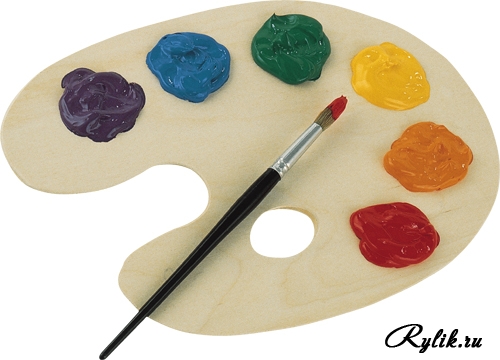 Наше творчество
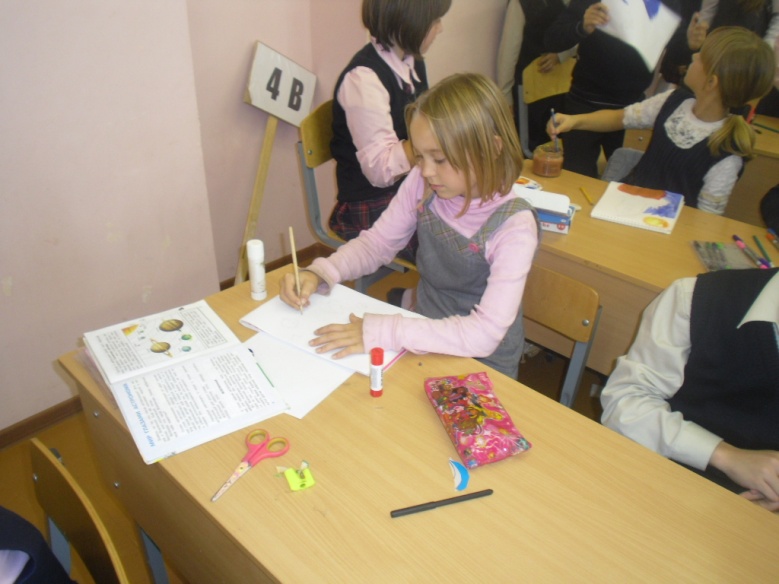 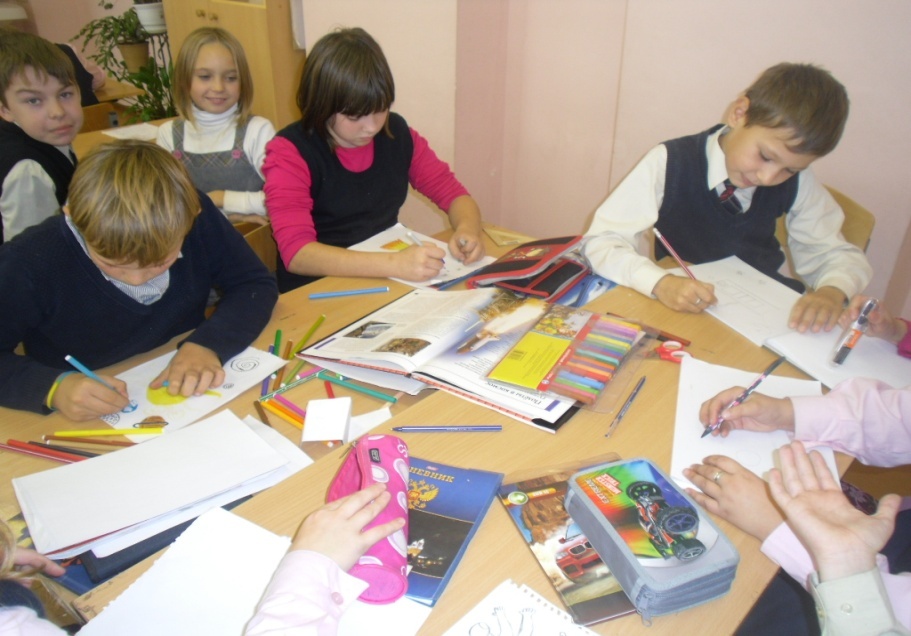 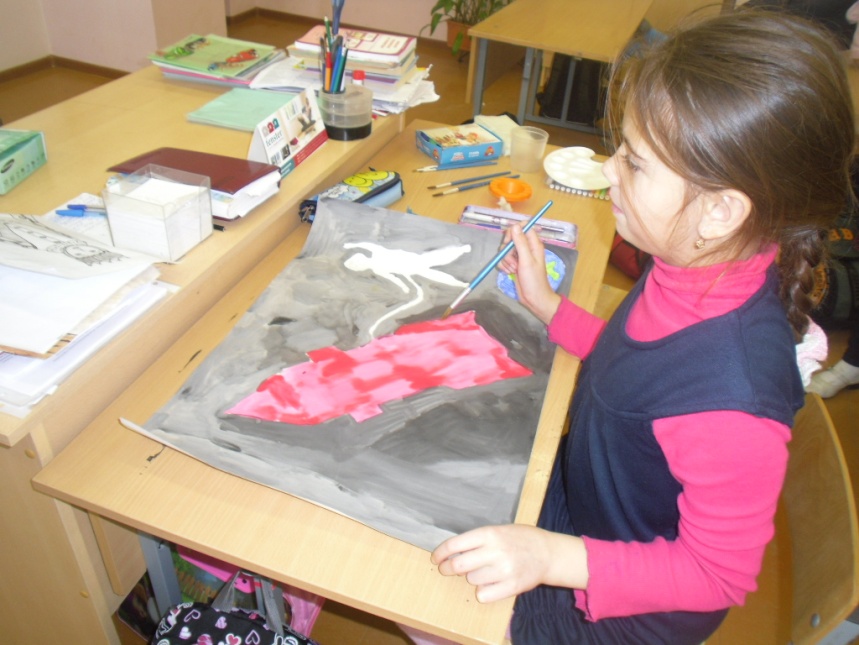 Выход в открытый космос
Летит ракета к звёздам!
А в космосе столько неизведанного!
Из иллюминатора видна красавица – Земля!
Мечтаем опуститься на какую – нибудь планету!
Выход в открытый космос.
Костюм космонавта.
Еда для космонавтов.
Так выглядит планета Земля из космоса!
Работа в открытом космосе.
В открытом космосе.
Ракета к полёту готова!
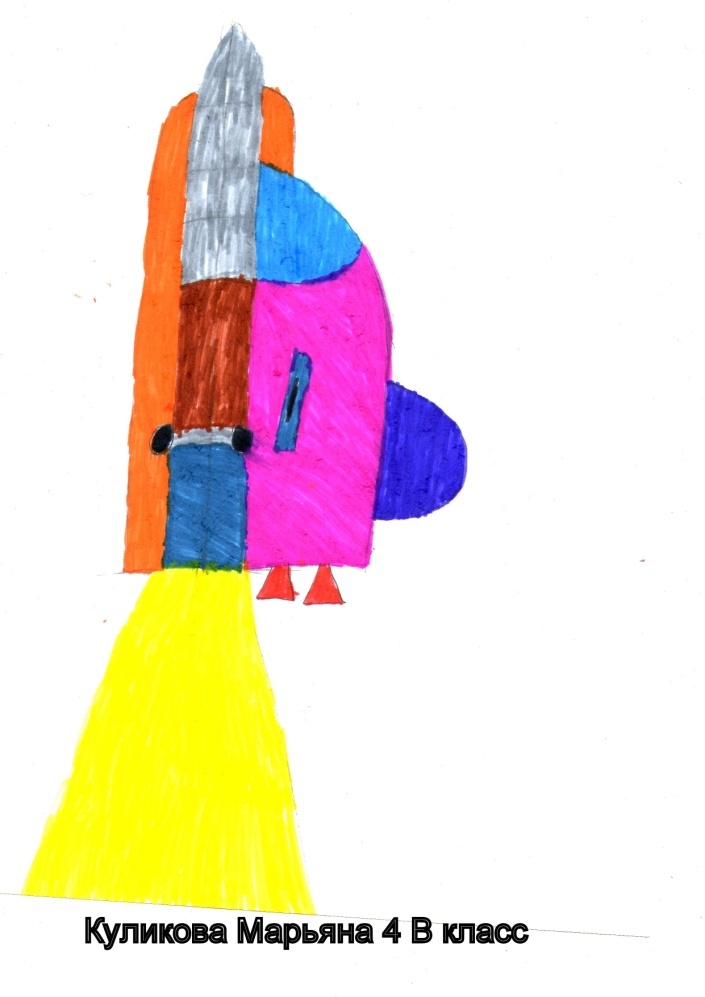 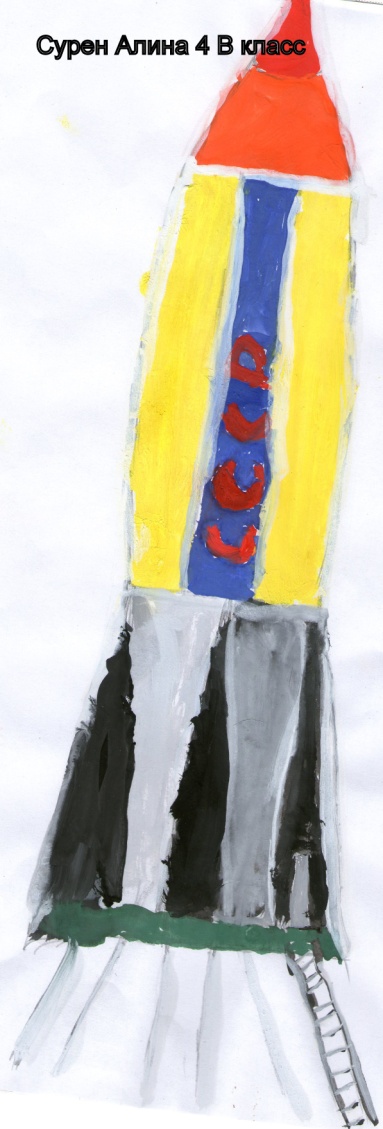 Ремонт летательного аппарата.
Красивы космические дали!
Спуск капсулы на Землю!